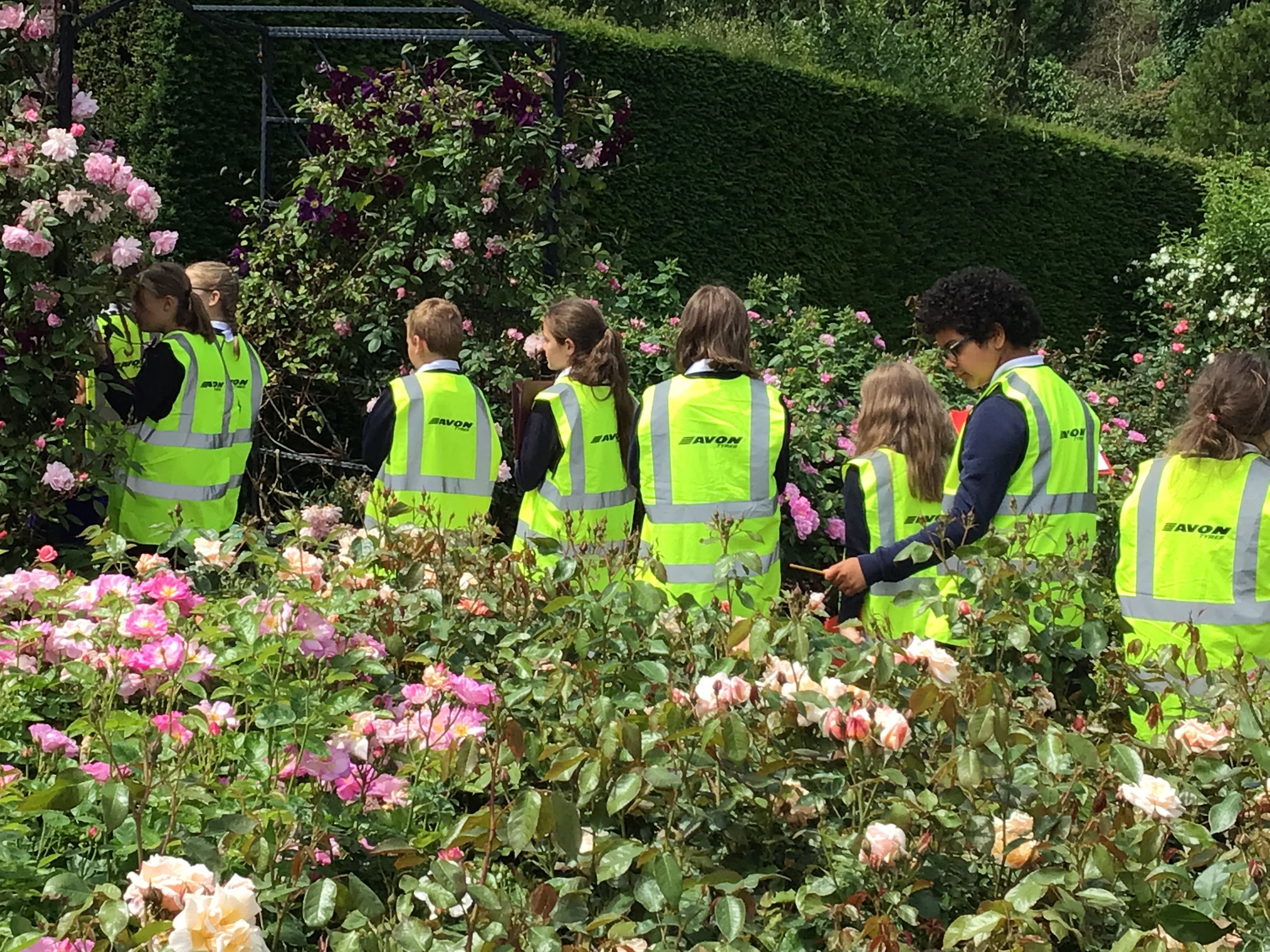 Year 5
What’s it like?
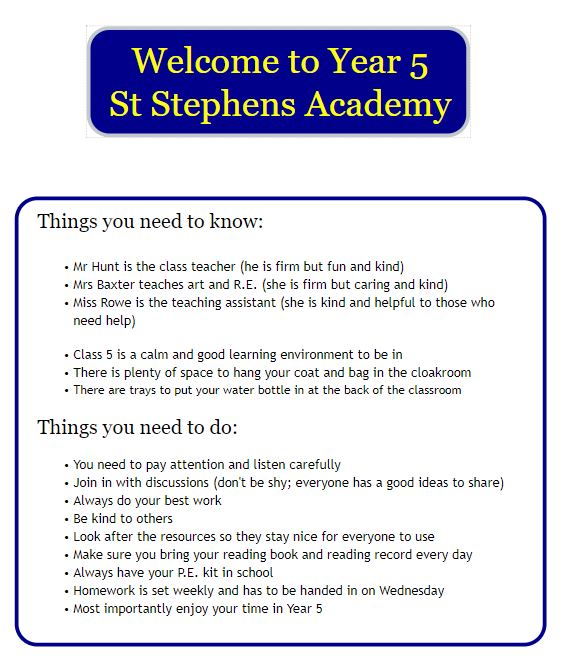 Written by LV during lockdown
Current Year 6
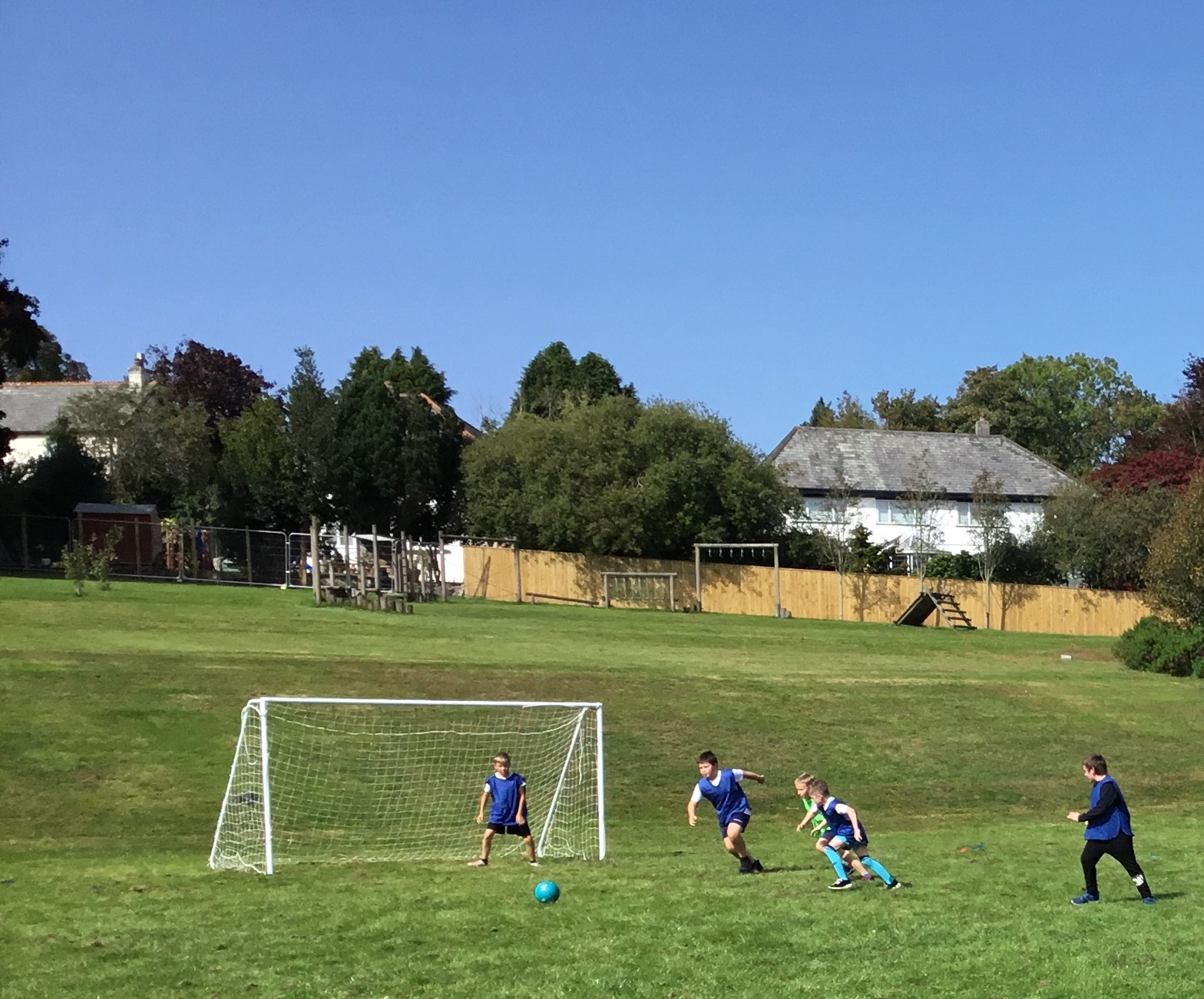 I asked the current Class 5 children to write a star review of Year Five….
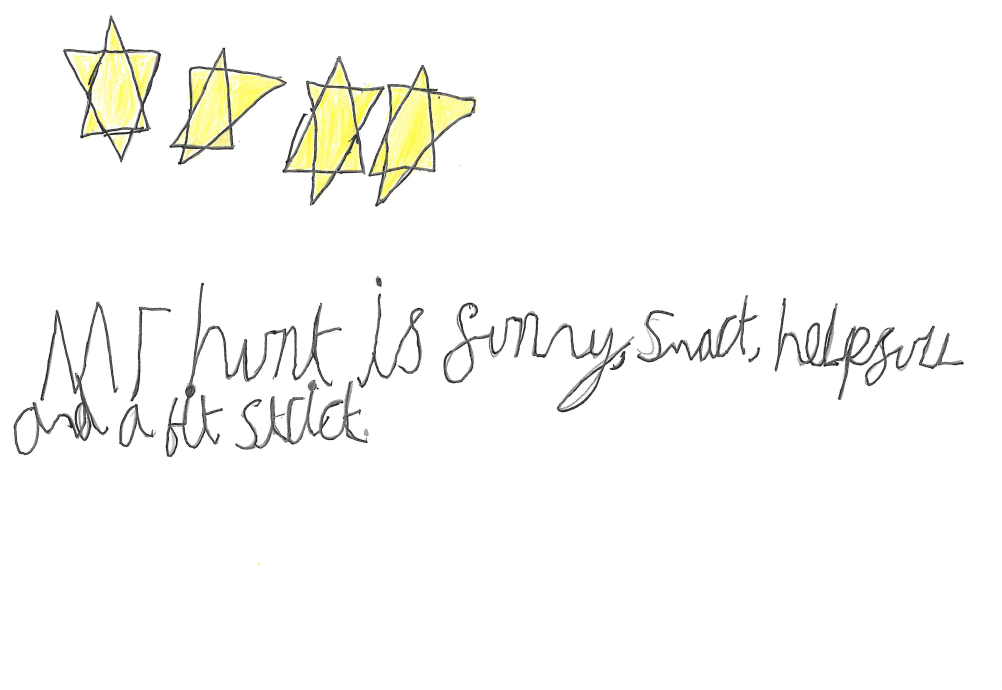 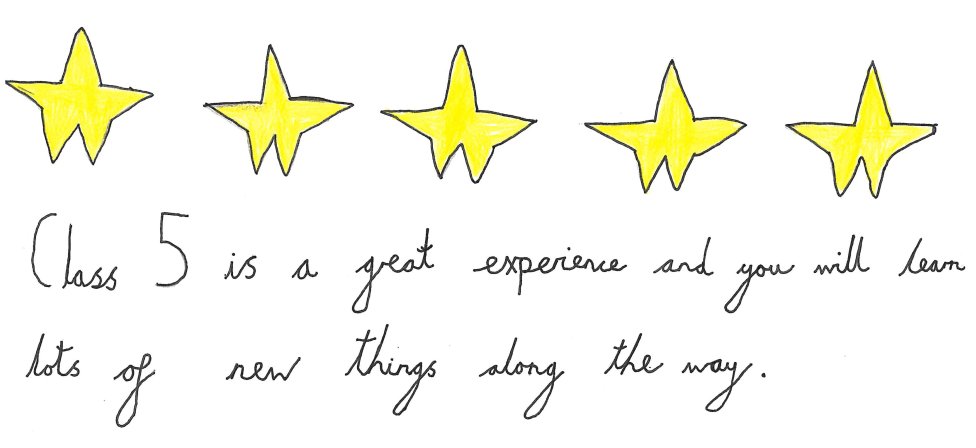 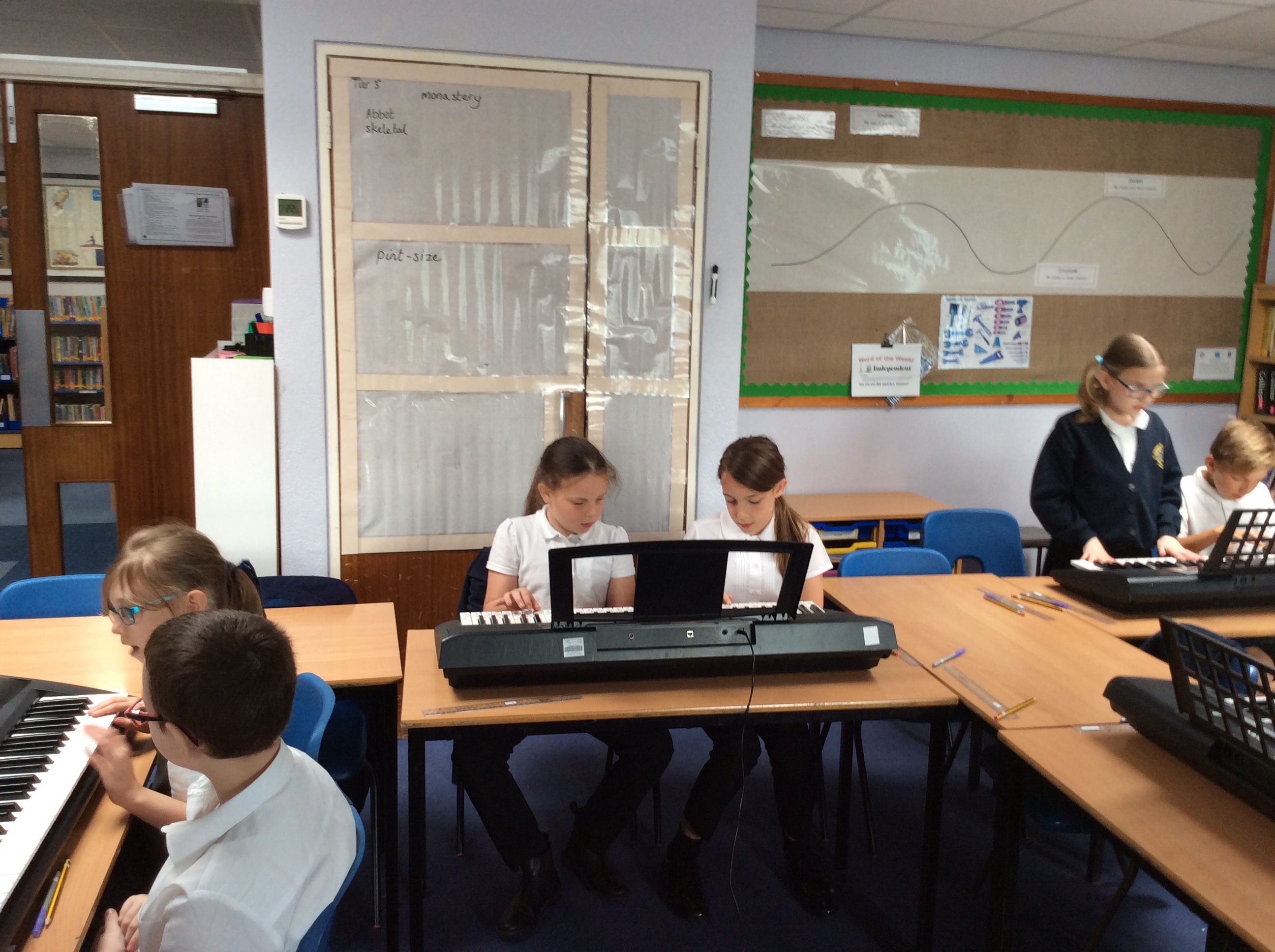 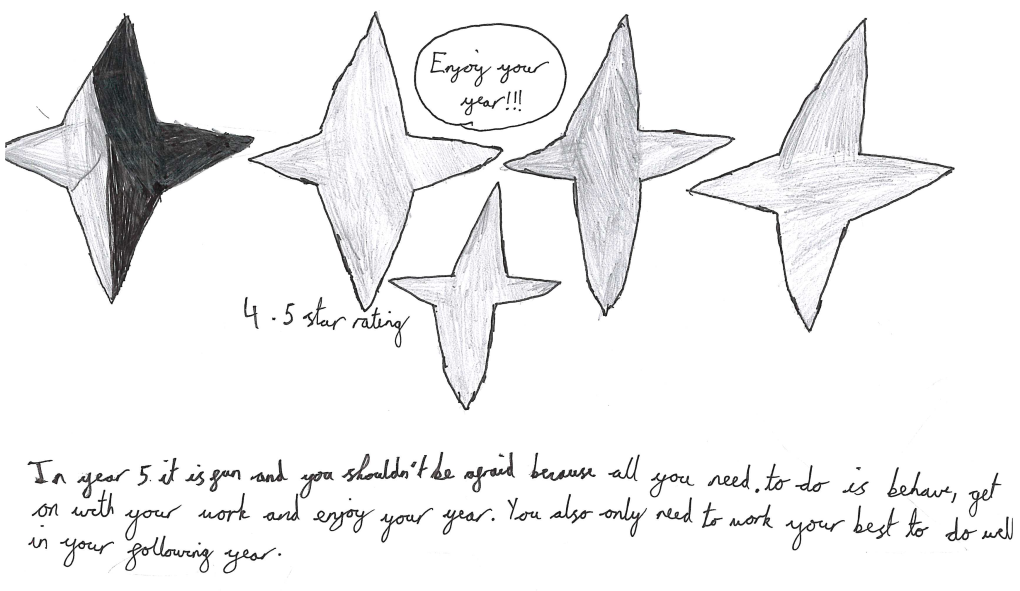 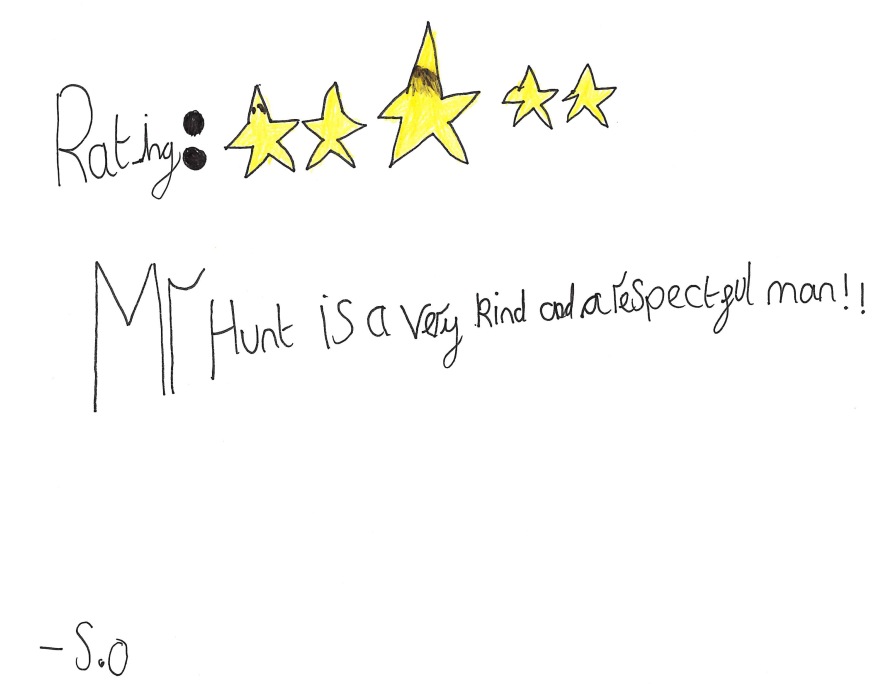 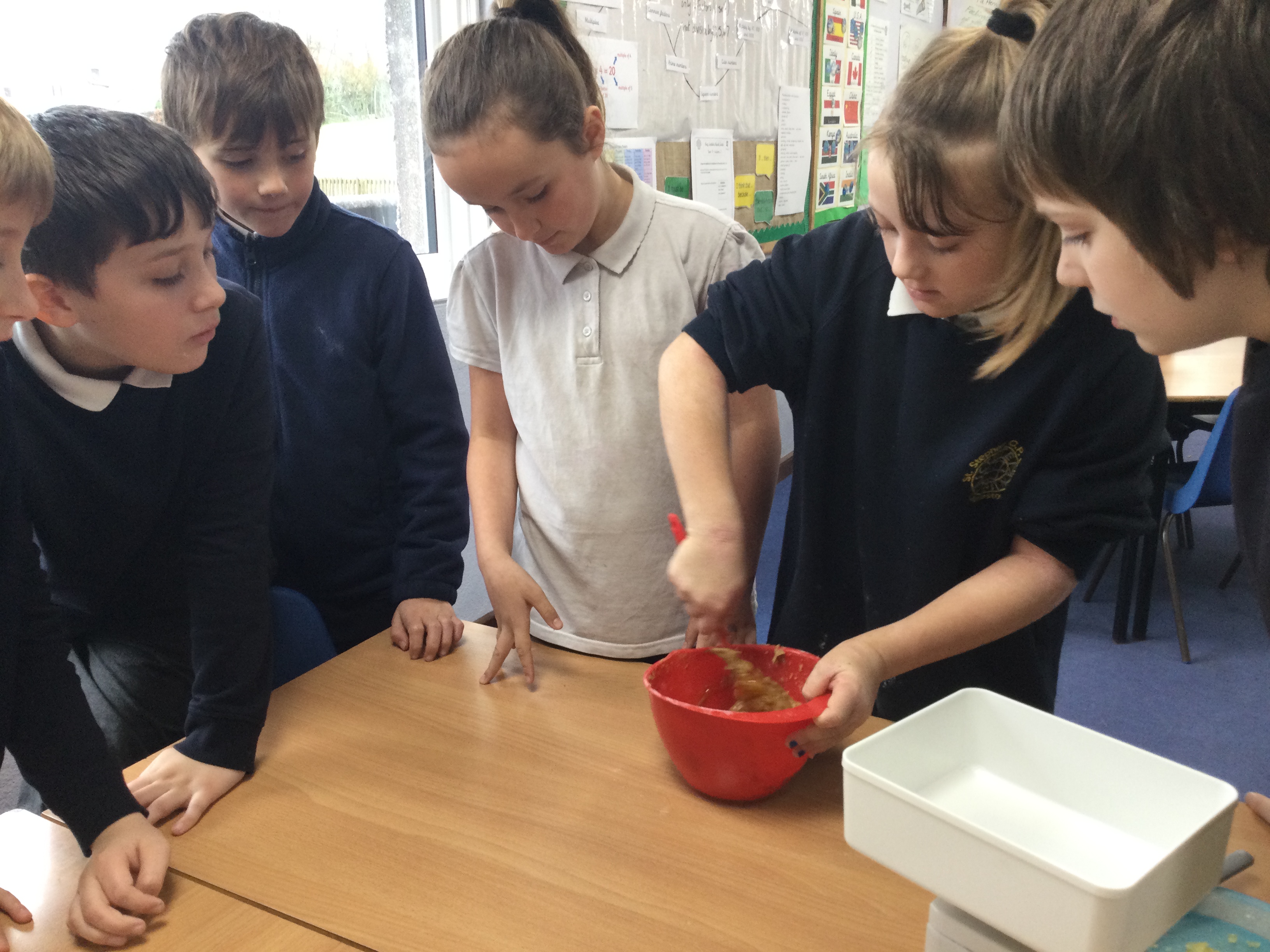 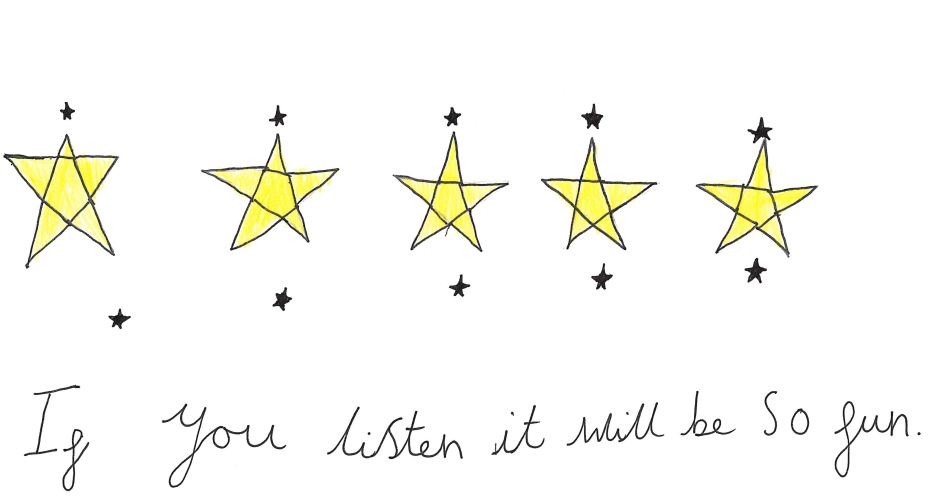 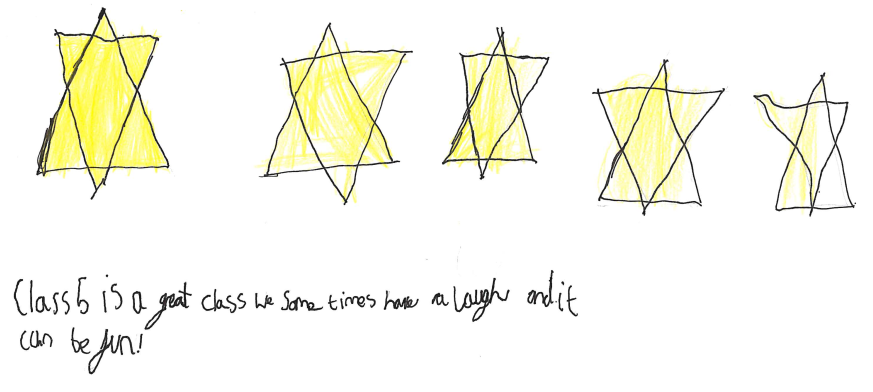 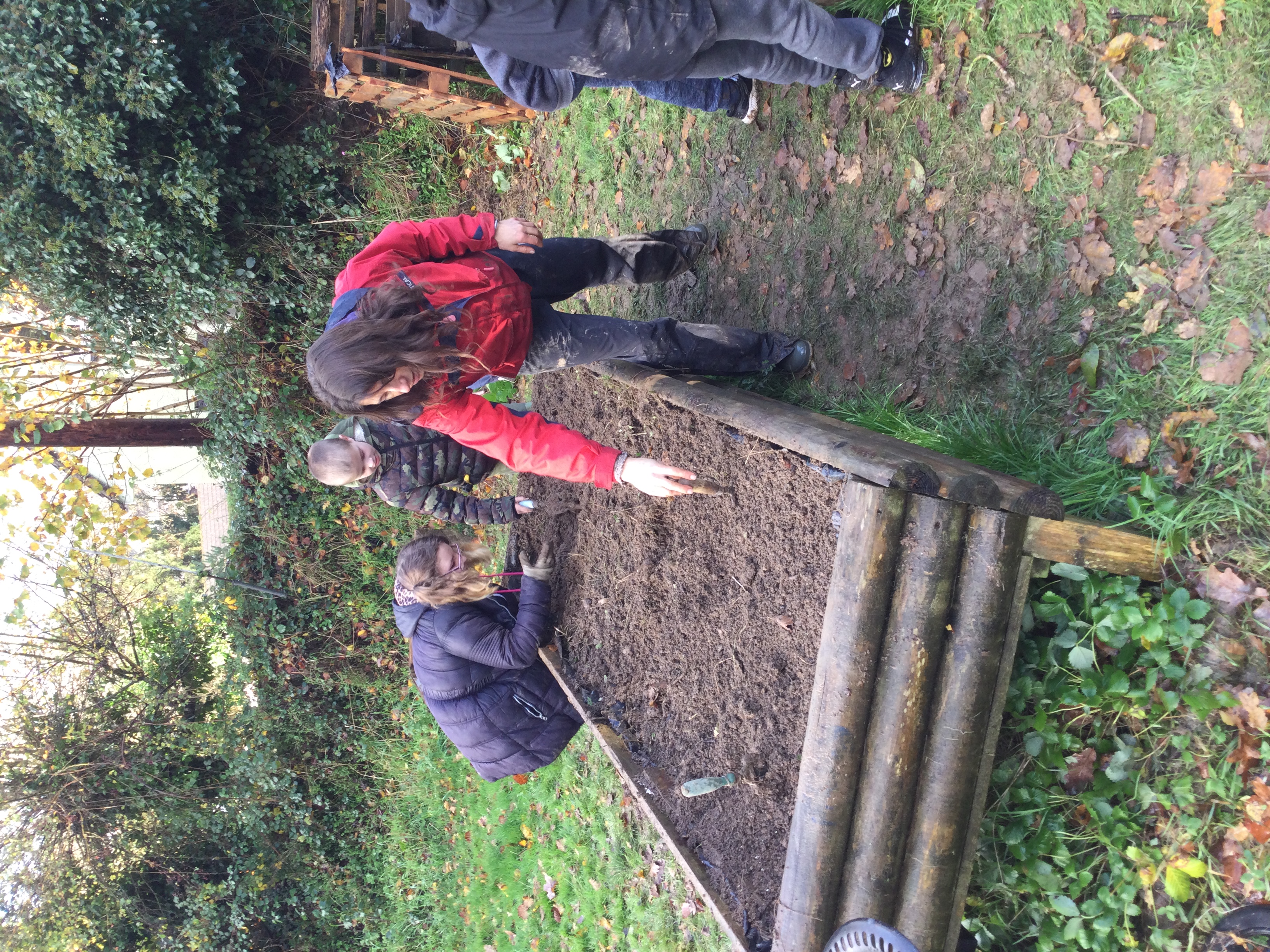 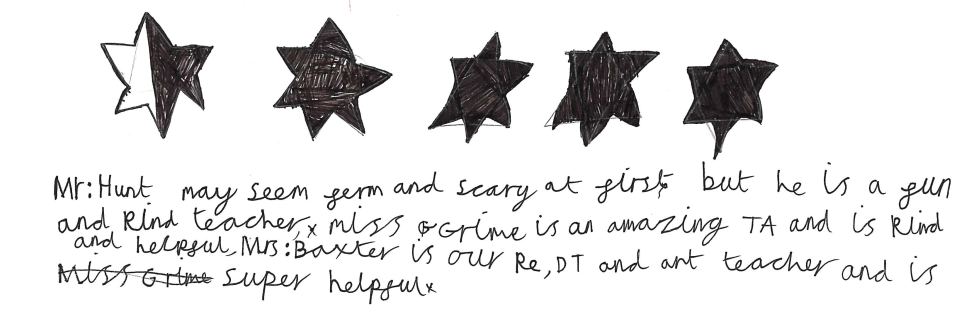 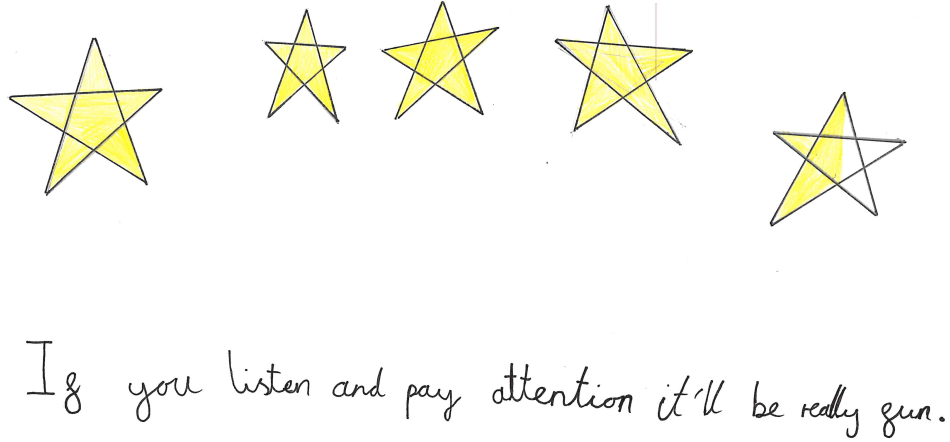 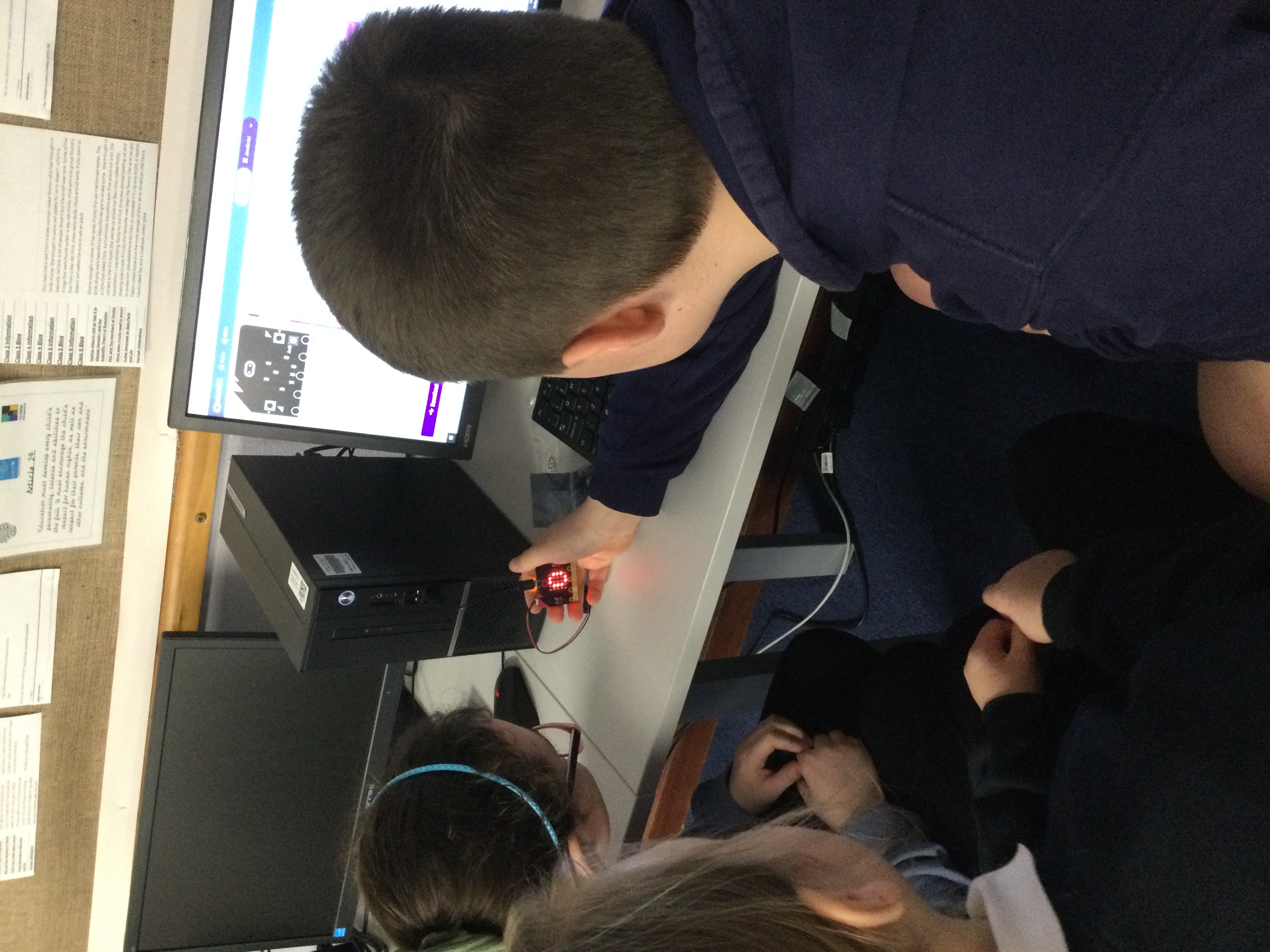 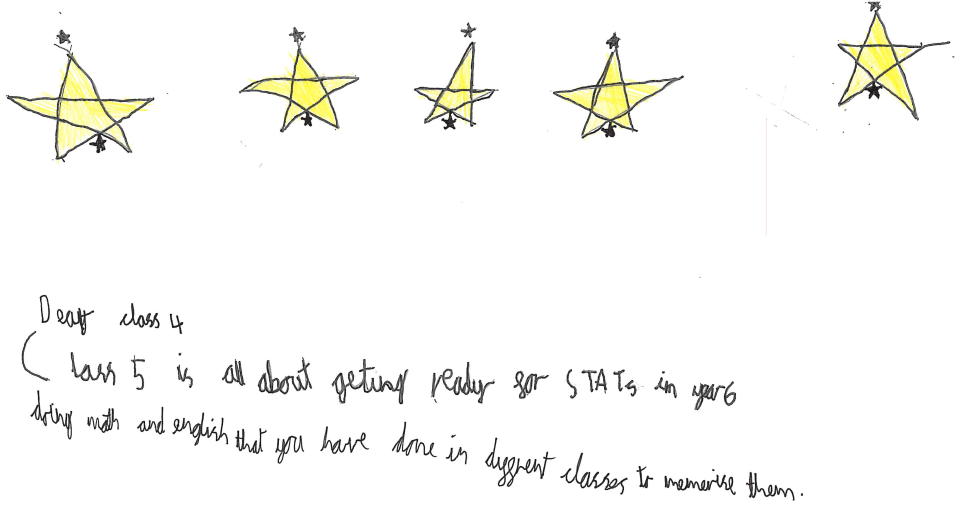 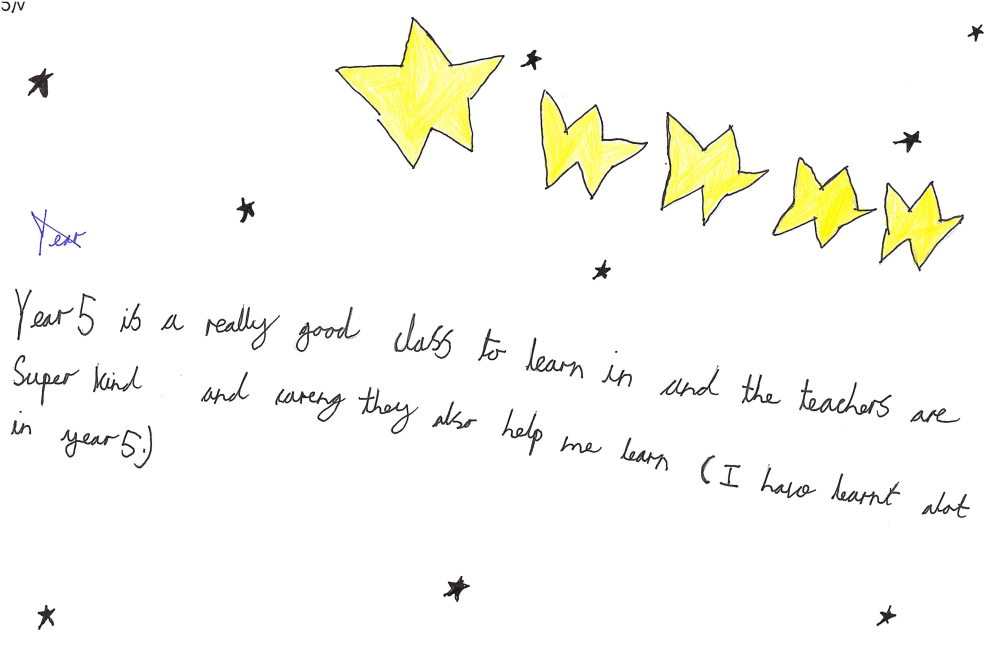 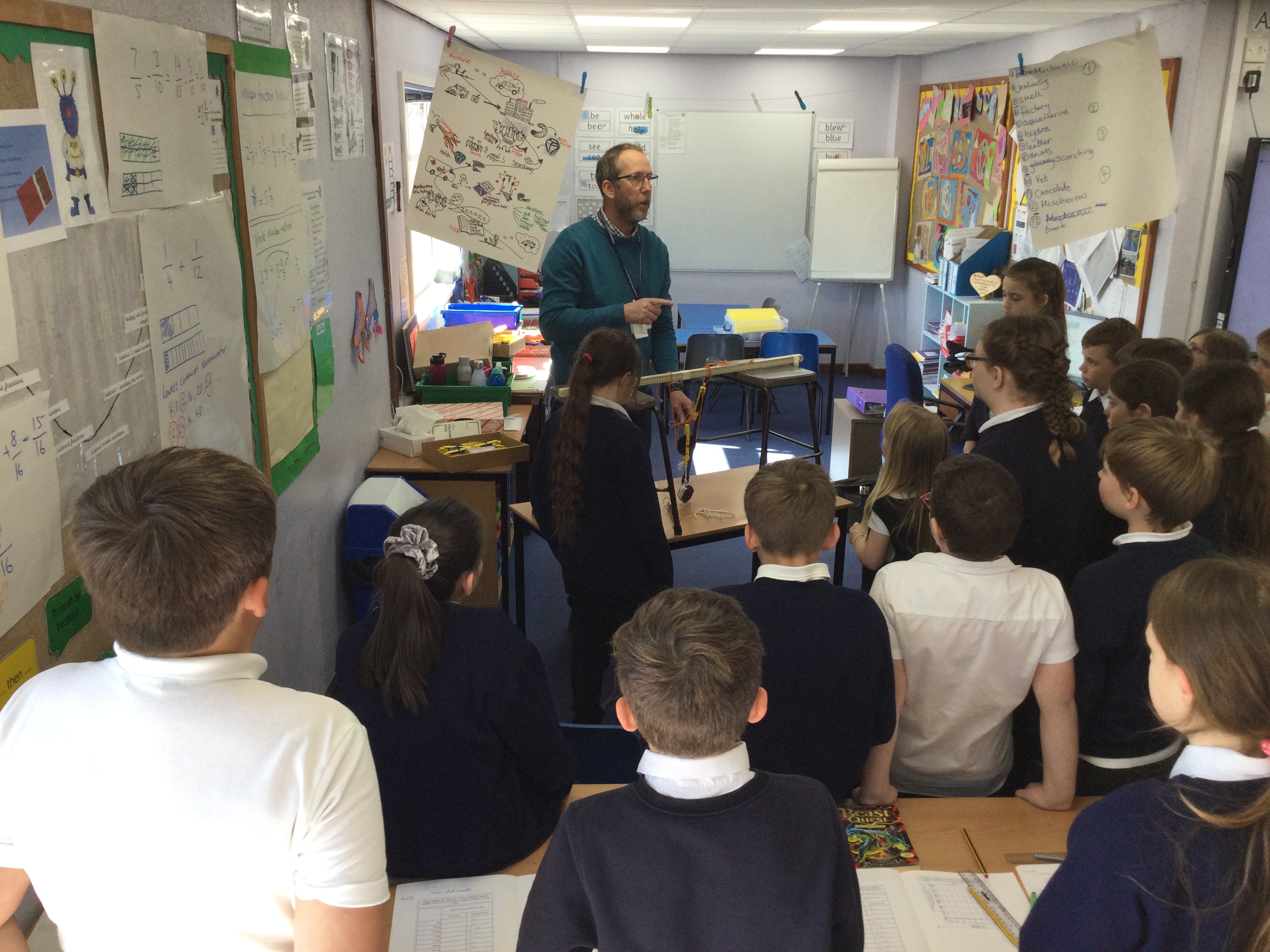 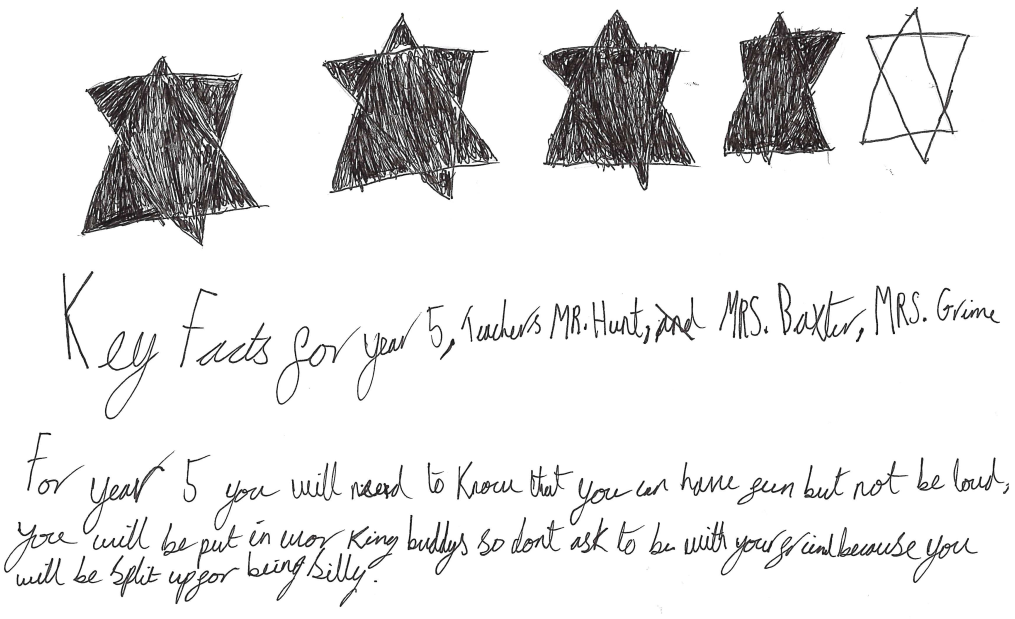 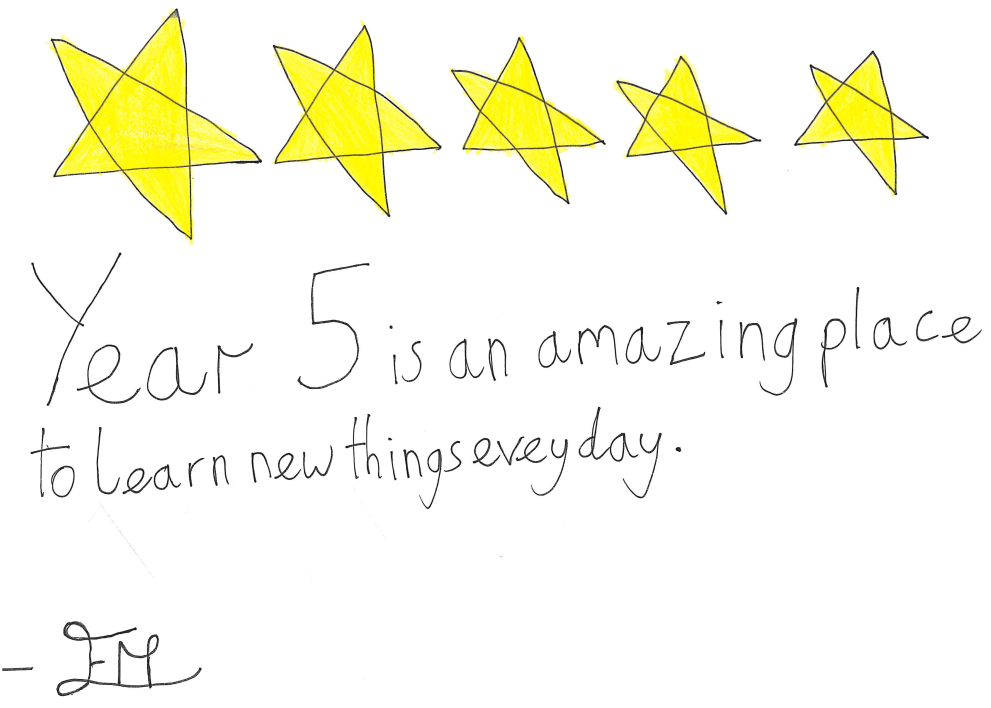 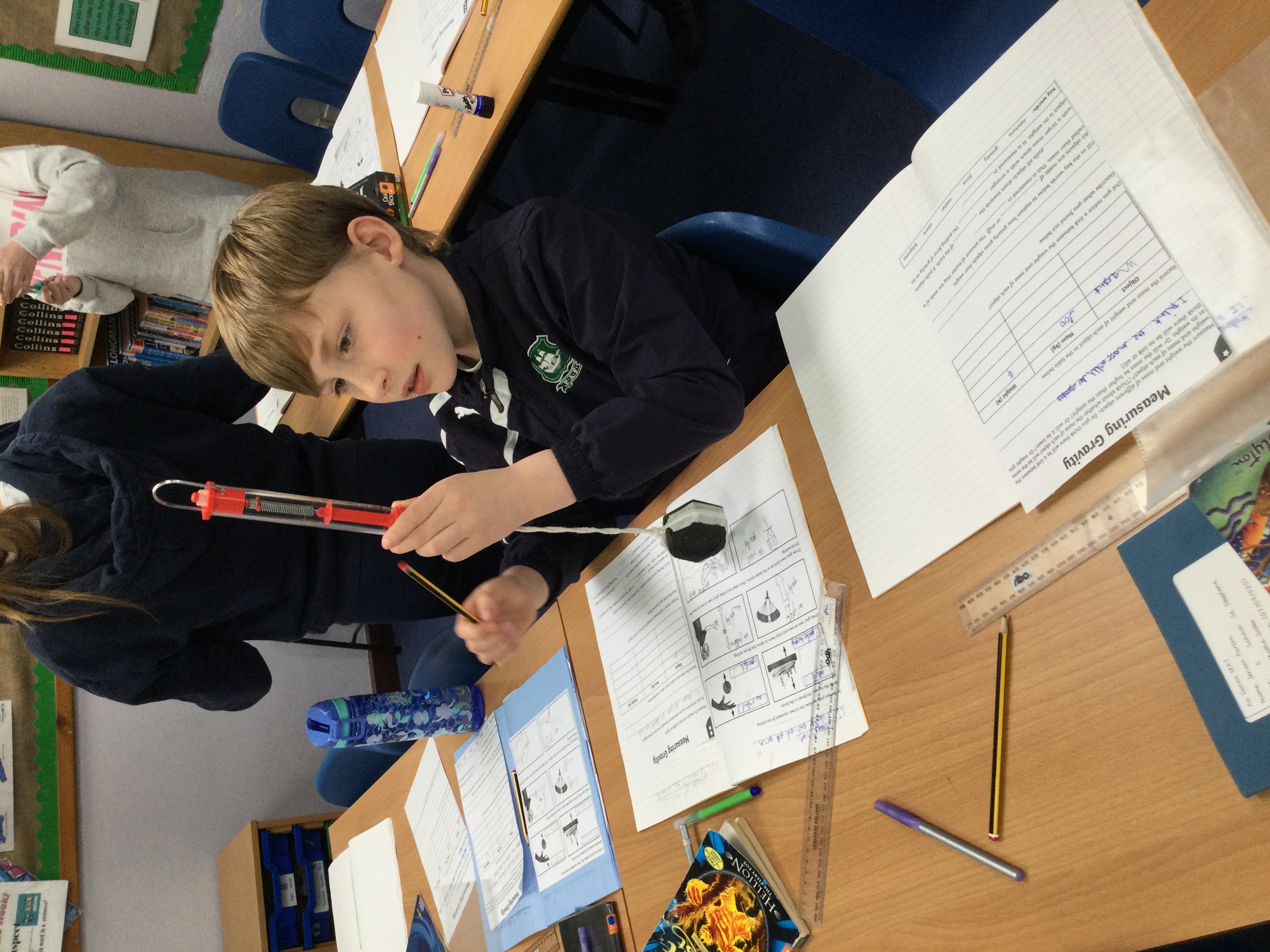 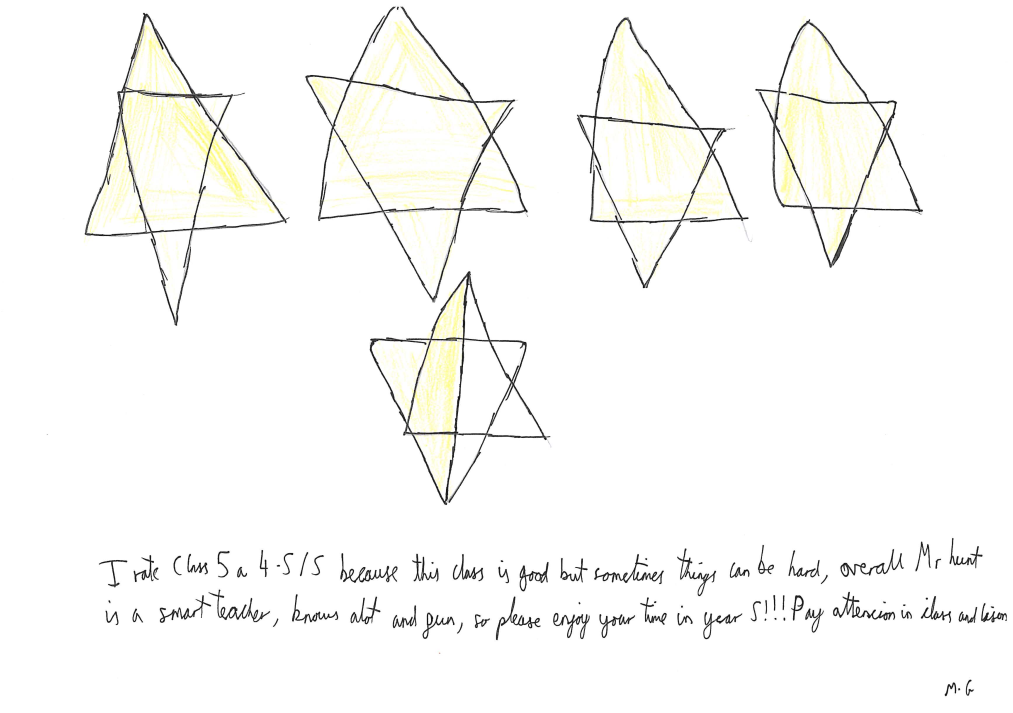 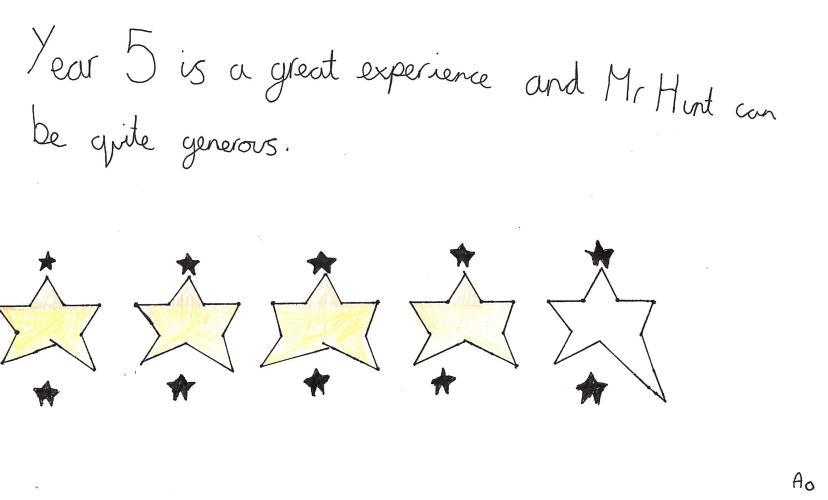 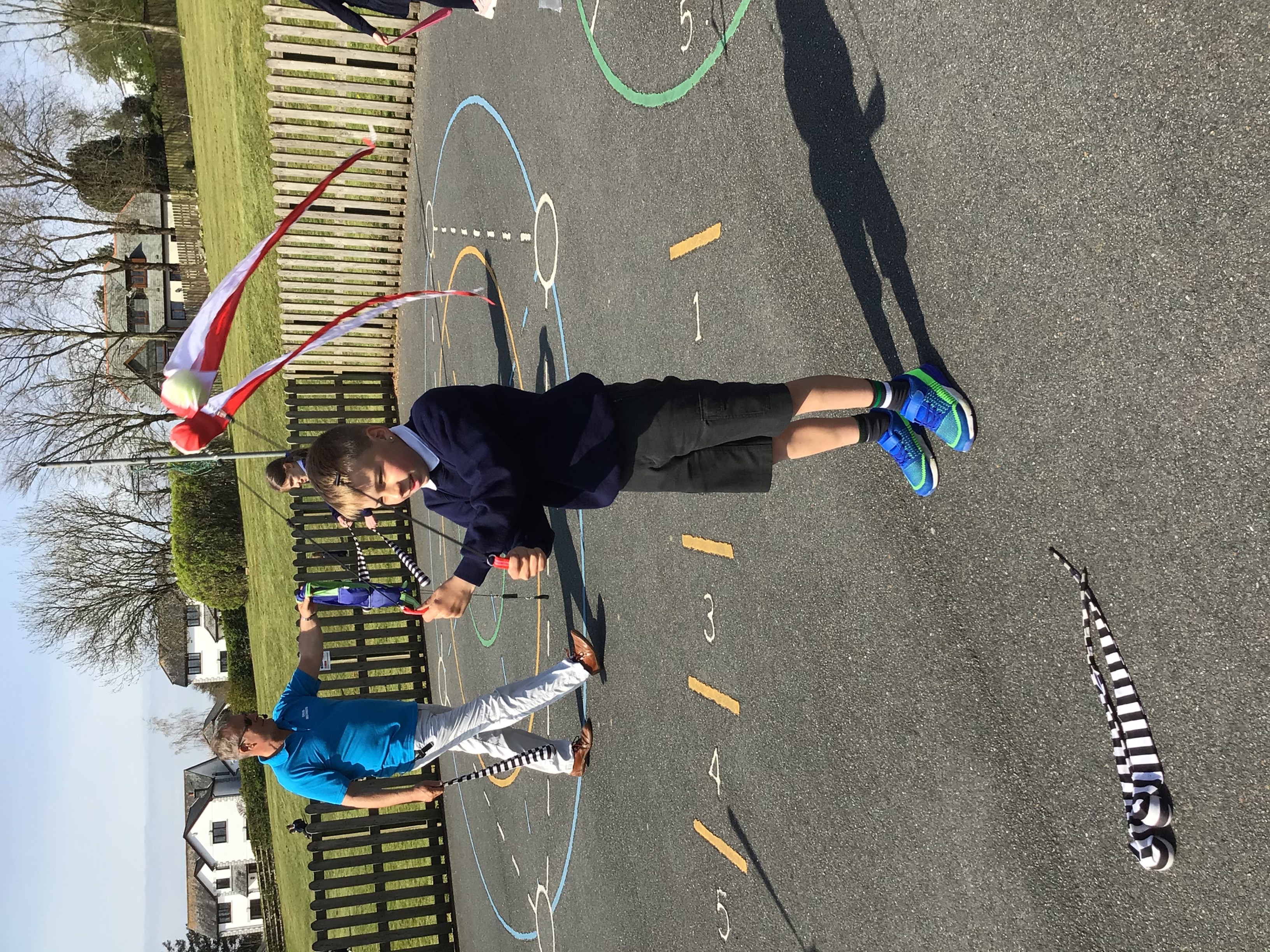 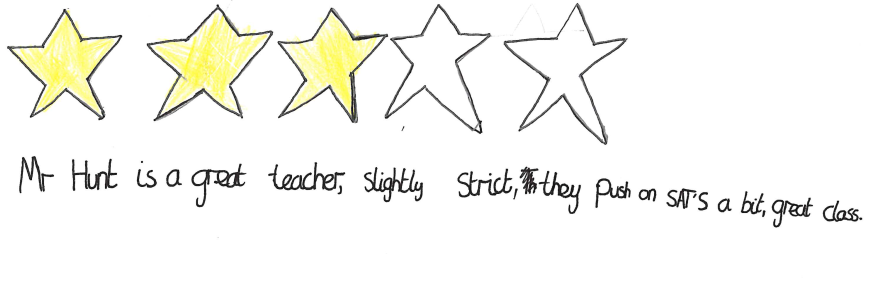 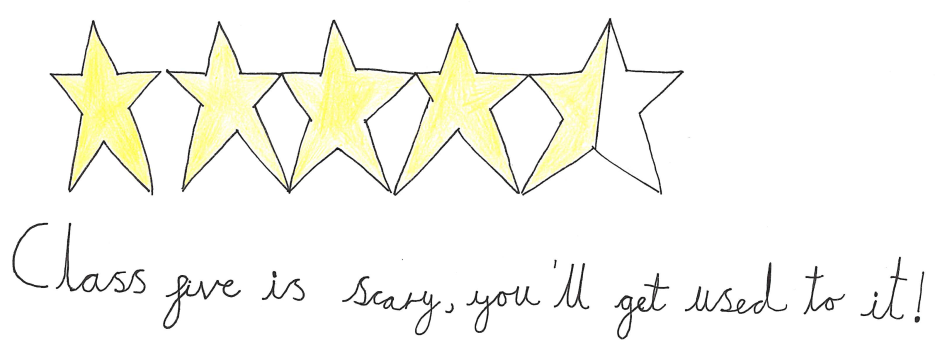 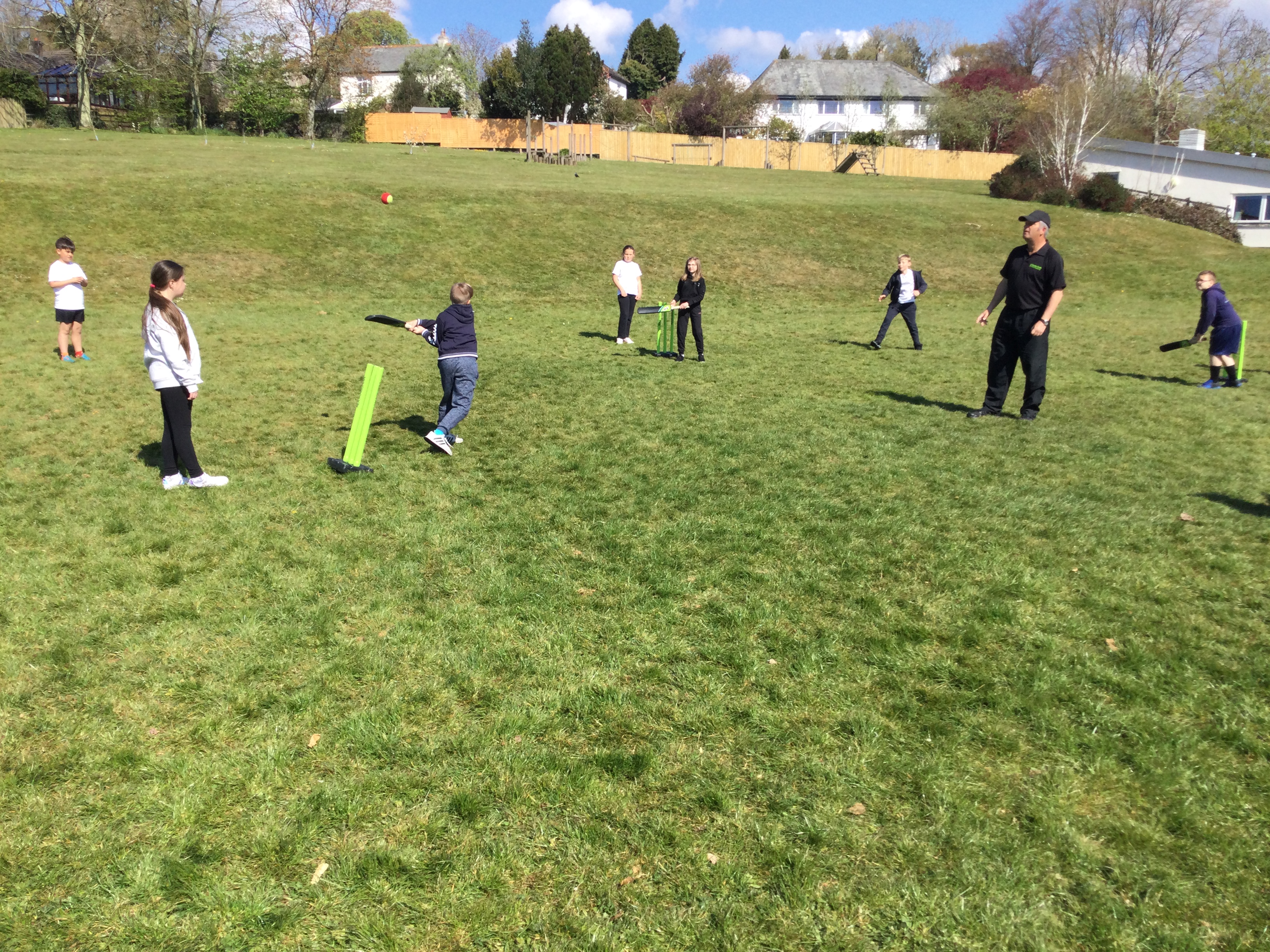 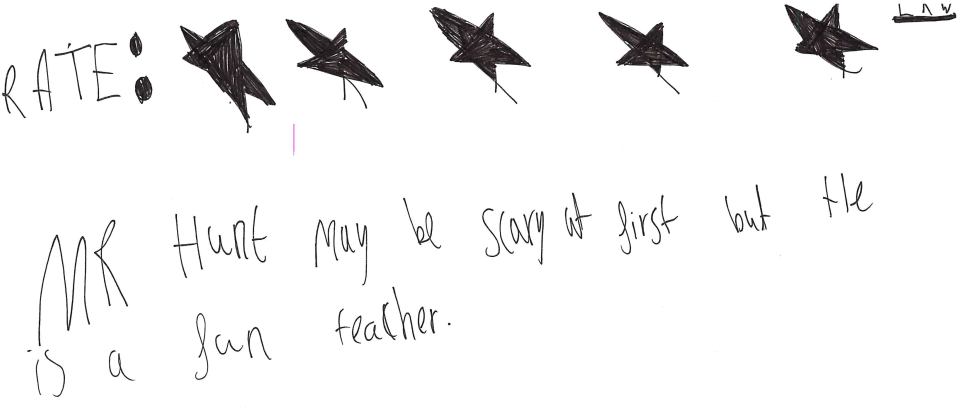 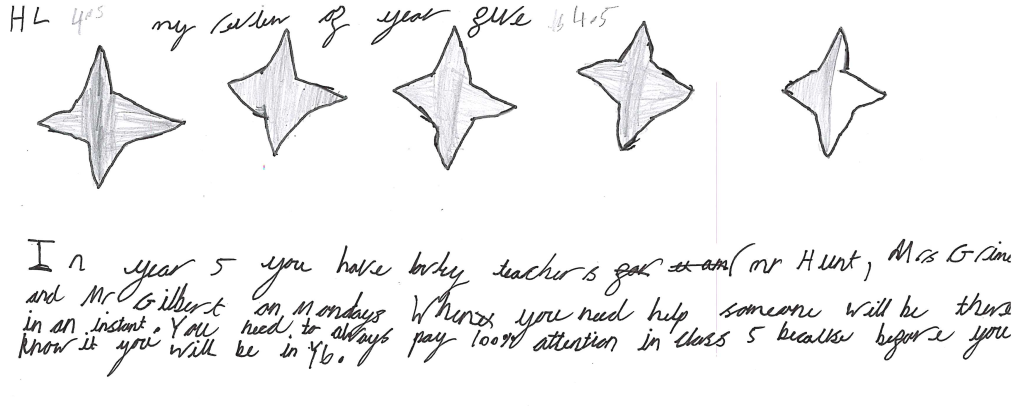 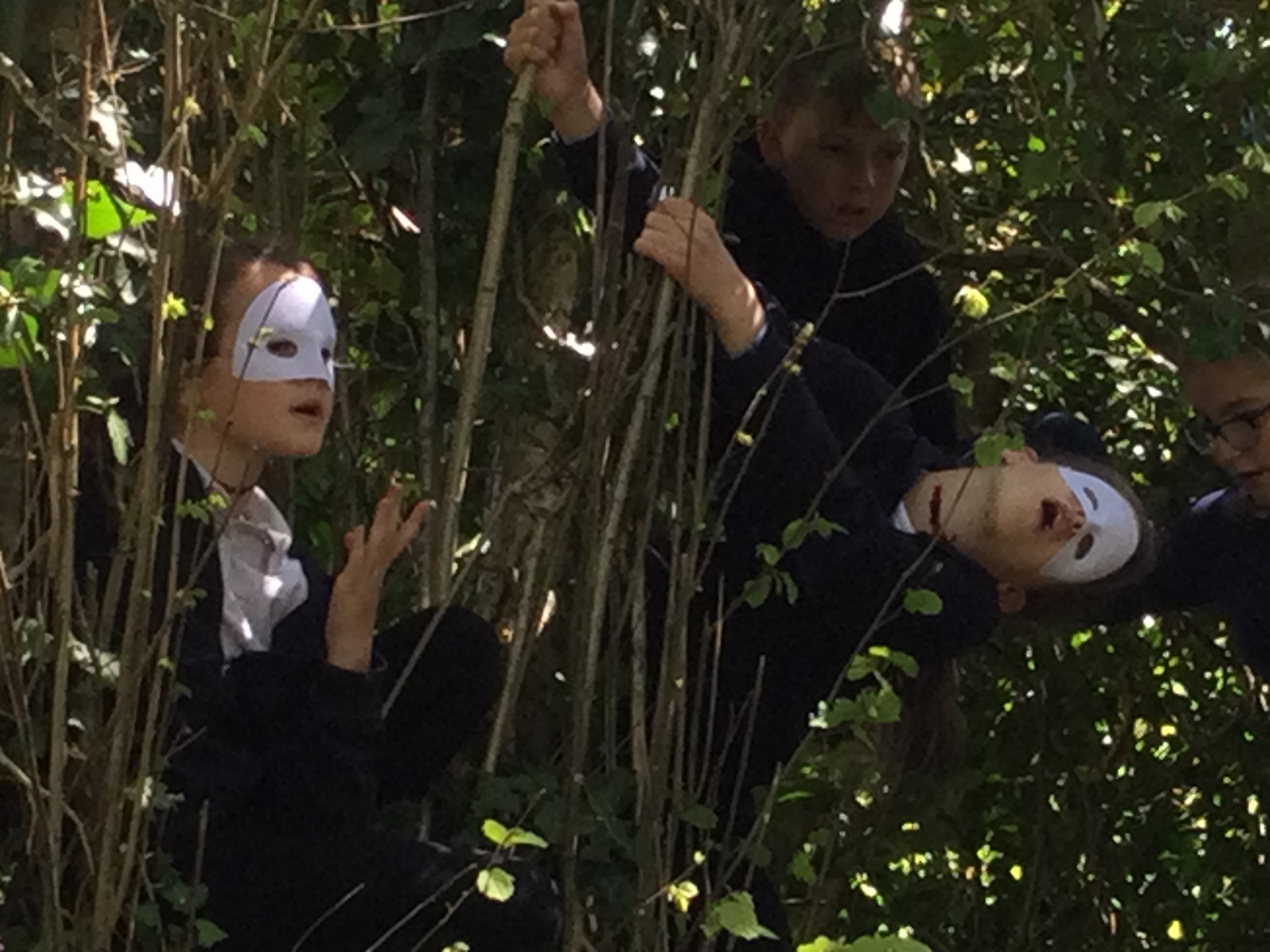 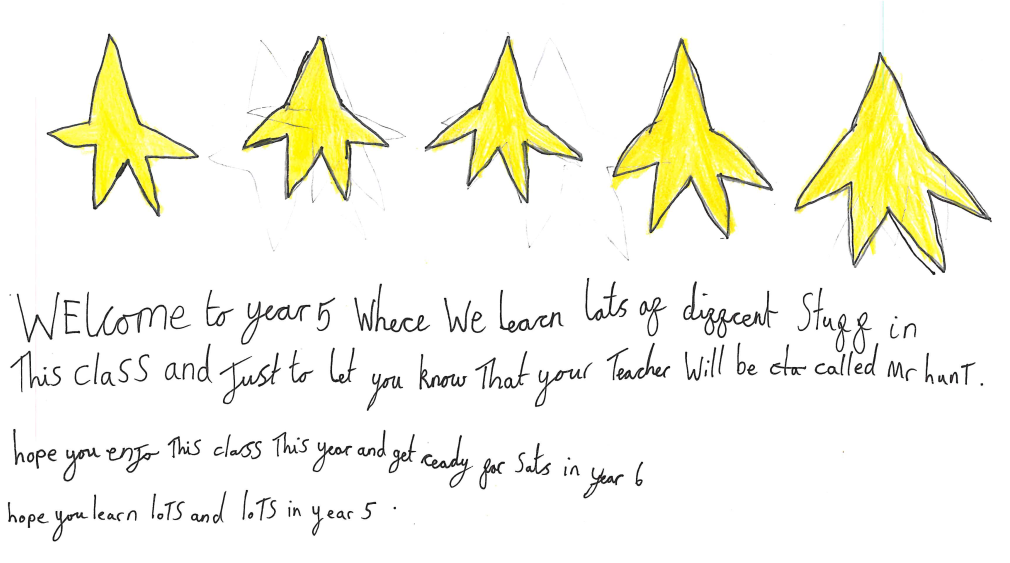 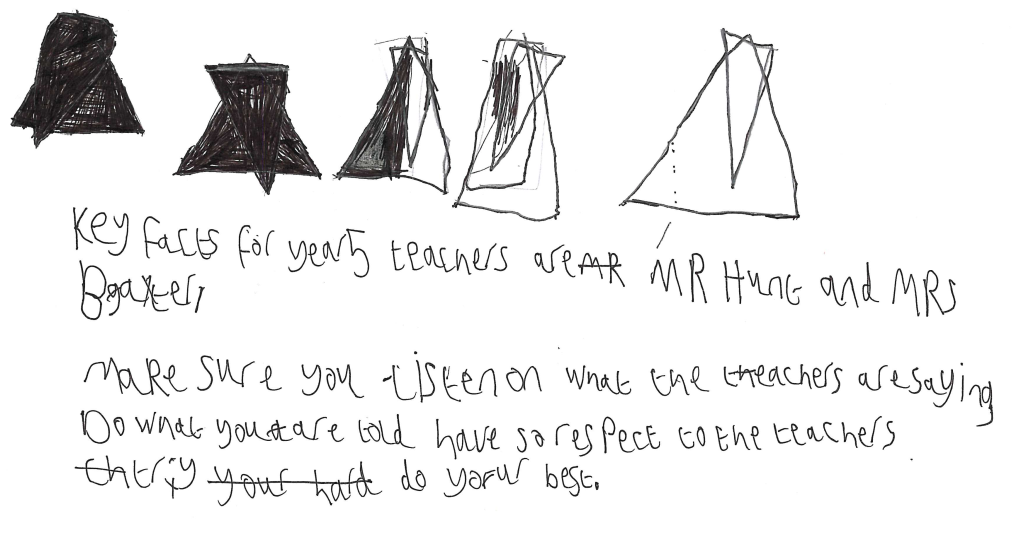 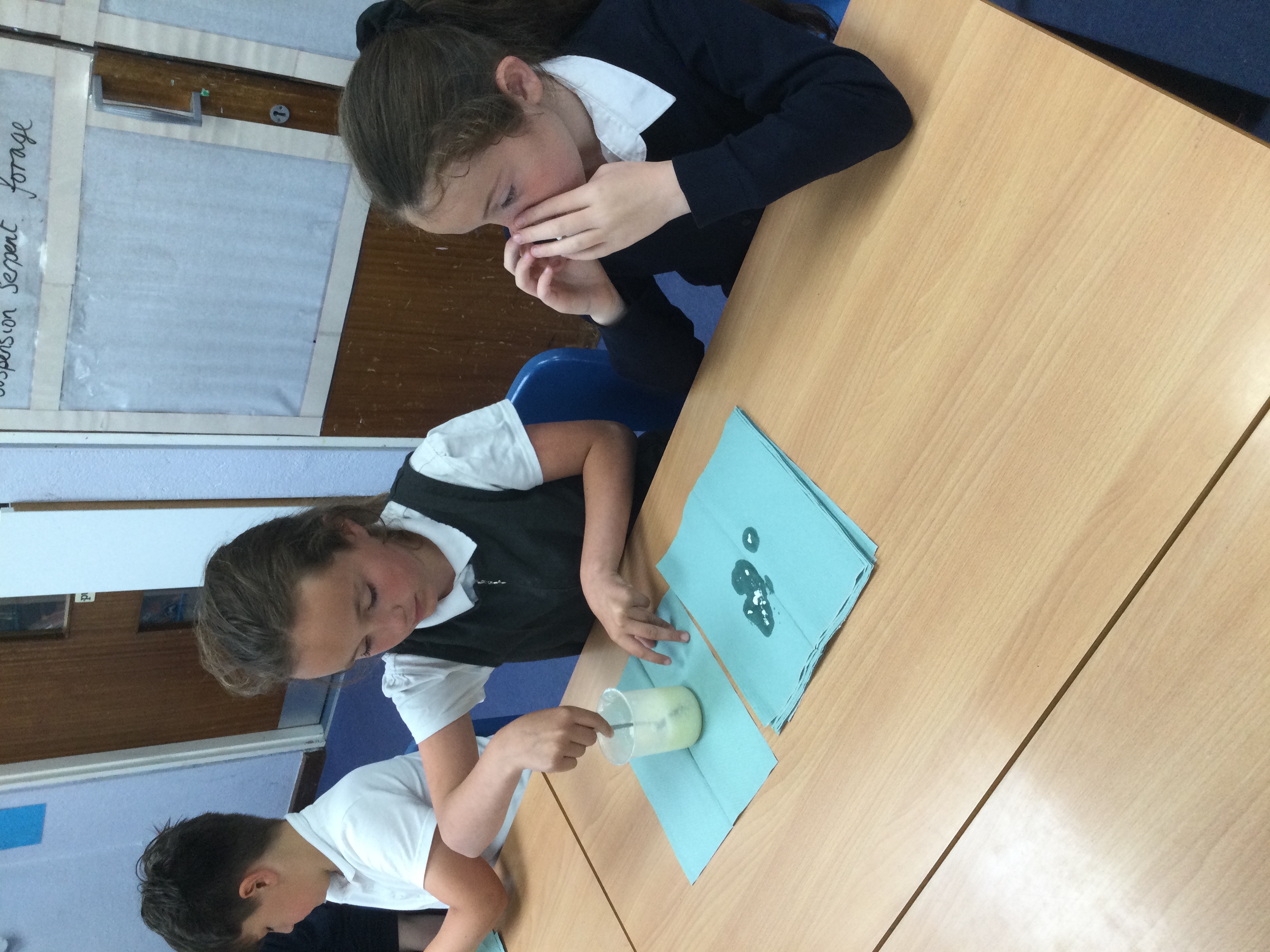 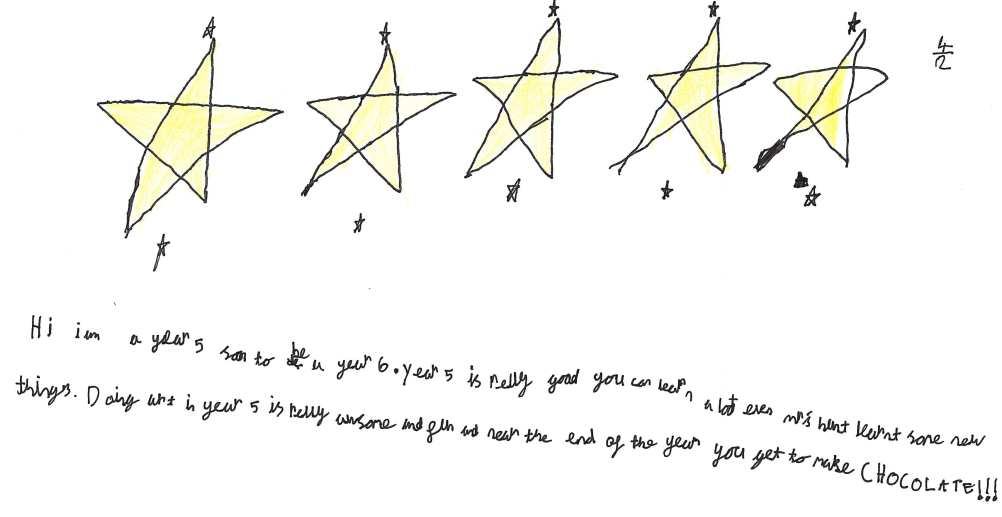 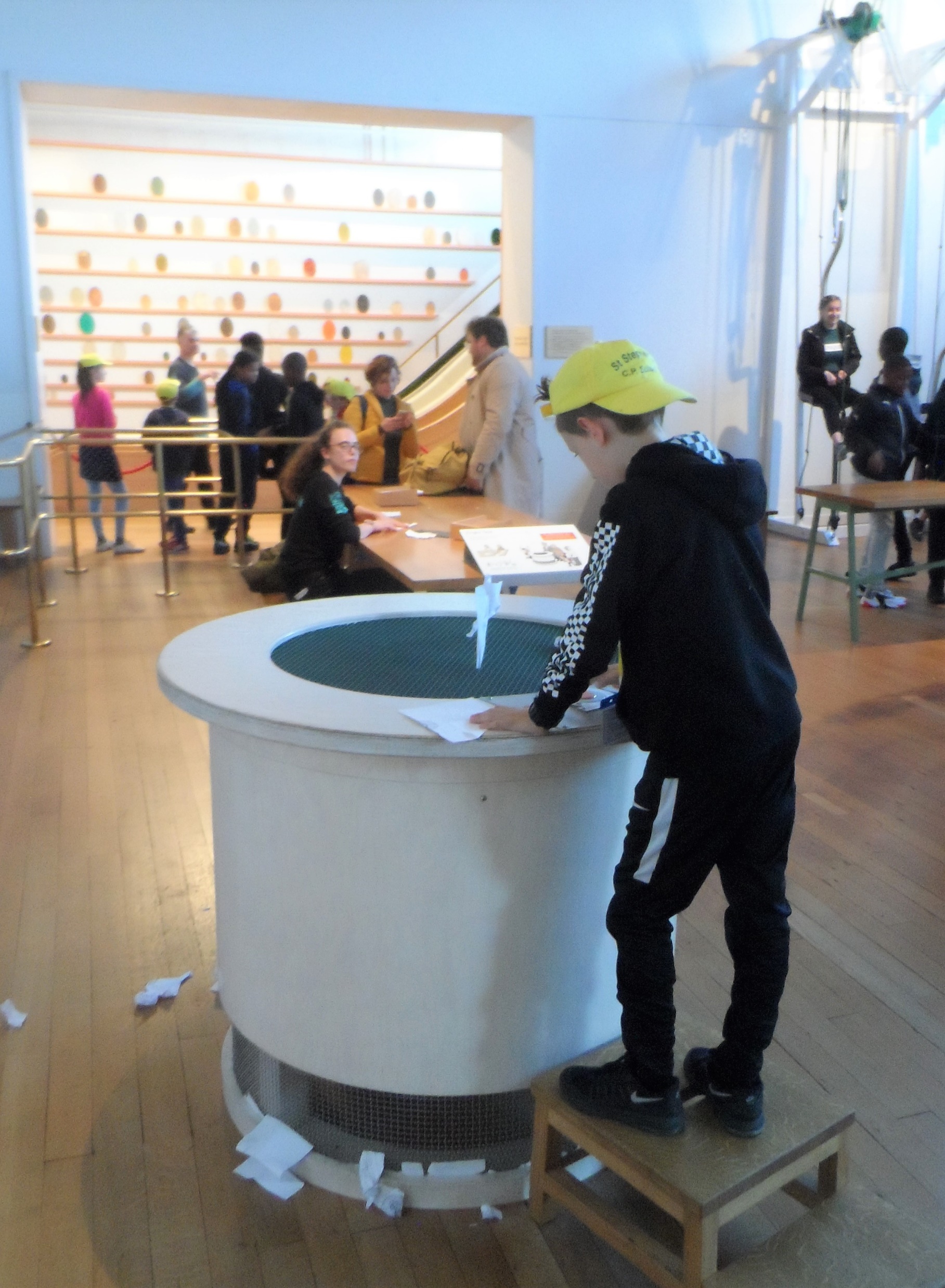 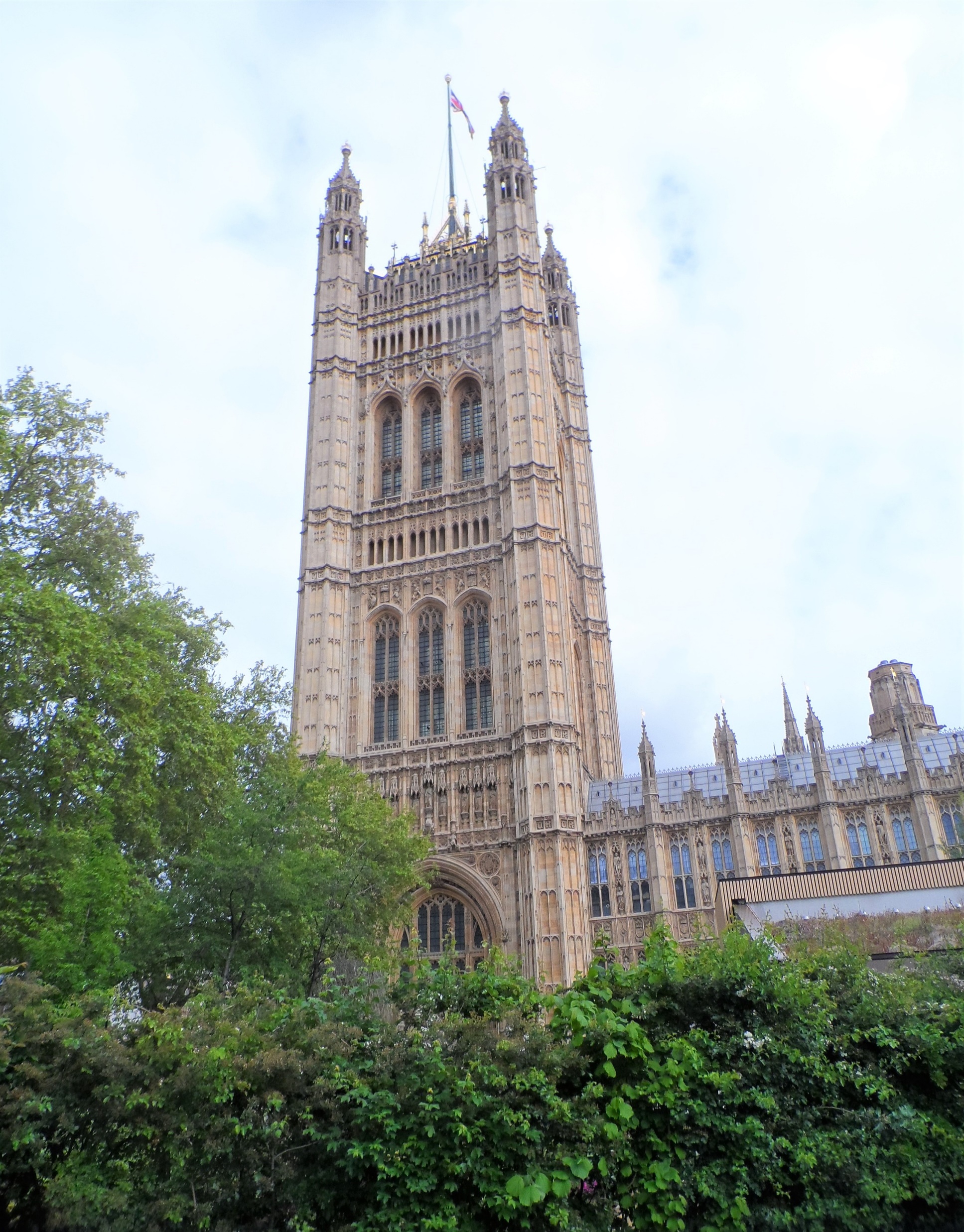 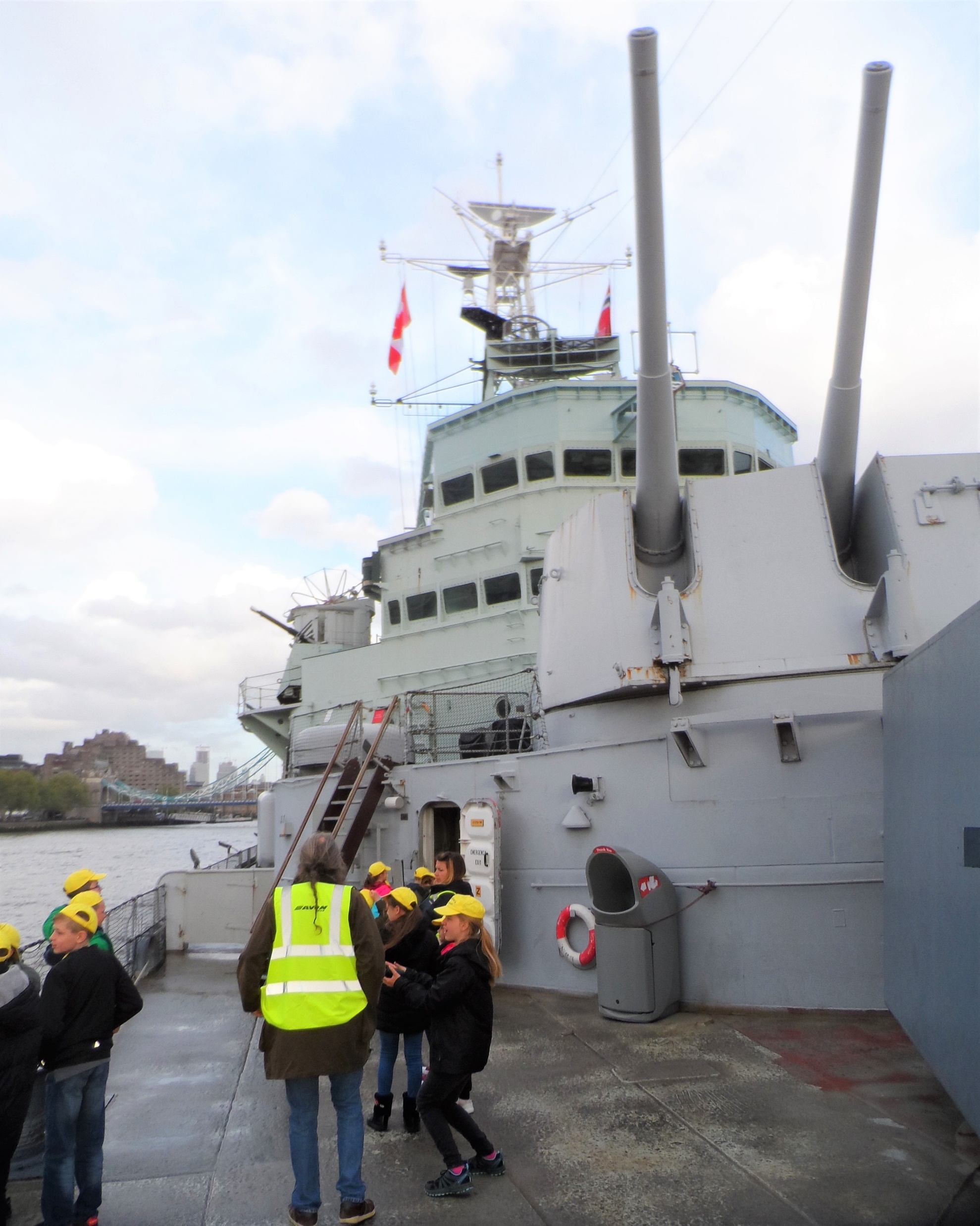 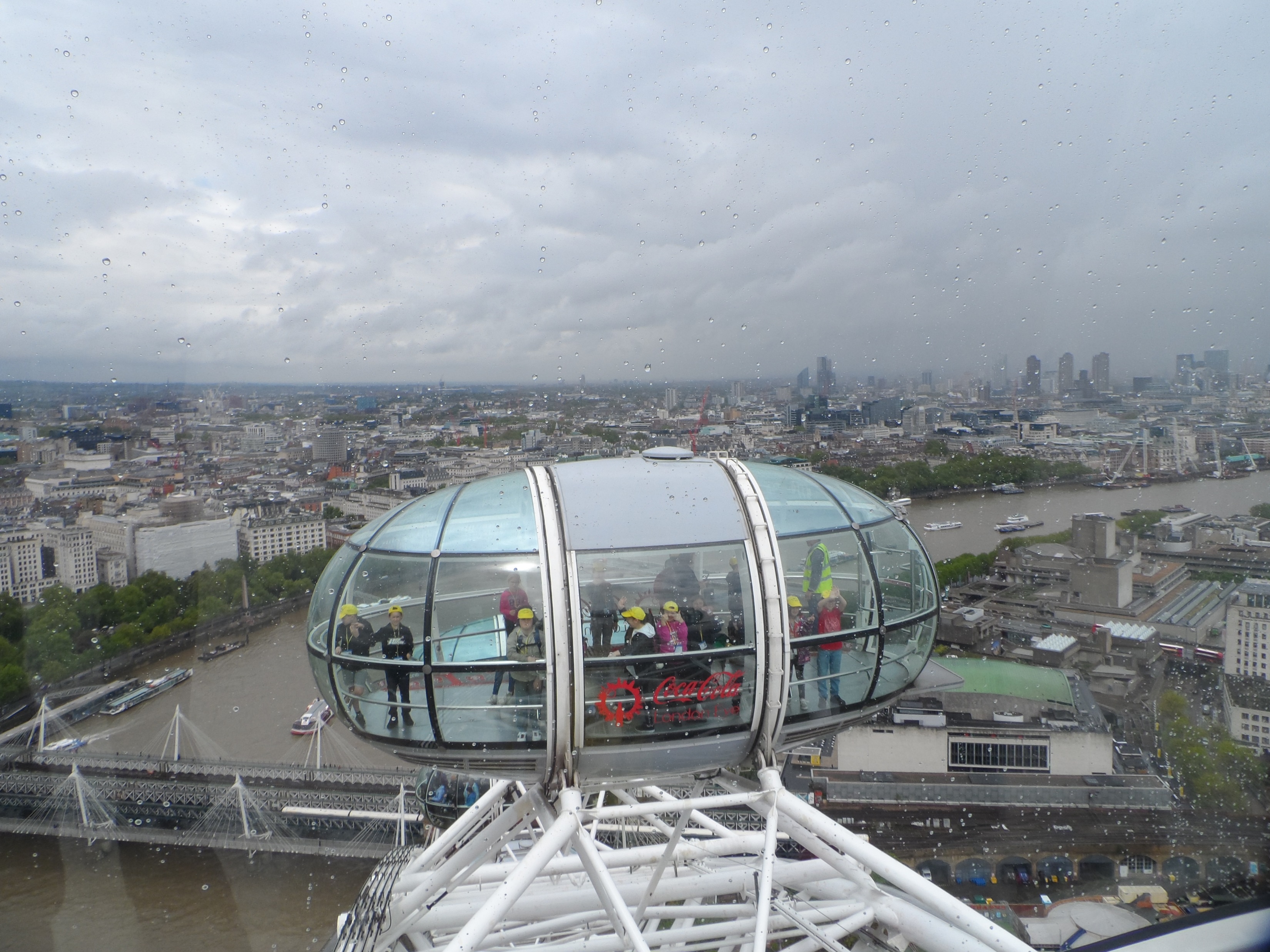 We are also starting to plan for the Year 5 London
Residential Trip
for Summer 2022!